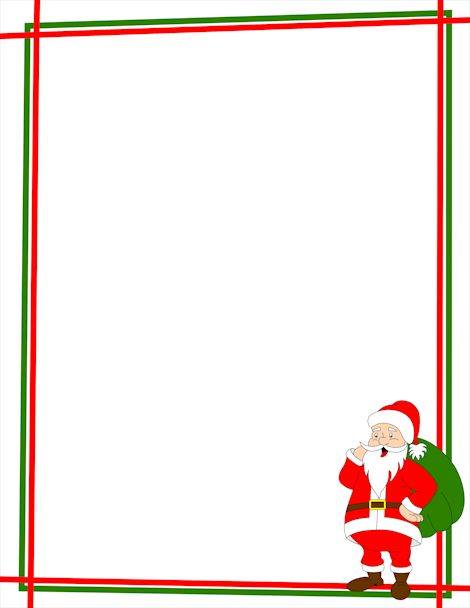 DJEČJI VRTIĆ „JELSA“
Jelsa 194
21465 Jelsa
e-mail: djecji.vrtic.jelsa@st.t-com.hr
dvjelsa@gmail.com 
Tel: 761-266 / Mob: 099 384 9321 

OBAVIJEST ZA DAR „DJEDA BOŽIĆNJAKA“ 
za djecu koja nisu polaznici vrtića

Poštovani roditelji, 
za dijete koje nije polaznik Vrtića, 
a do 31.12.2024. navršava 1 godinu dostavite

		IME I PREZIME DJETETA
		DATUM ROĐENJA
		MJESTO PREBIVALIŠTA
		OIB DJETETA
	                    PRESLIKA OSOBNE ISKAZNICE RODITELJA

	Navedene podatke možete dostaviti u DV „Jelsa“ – 
	centralni objekt ili na mail dvjelsa@gmail.com 
                     najkasnije do 04.12.2024. godine.

Za detaljnije informacije o podjeli darova biti ćete 
naknadno obaviješteni.

                                   Ivana Gurdulić, ravnateljica

 Zahvaljujem na suradnji 